ГБОУ Лицей № 144
Оптимизация транспортных затрат при открытии новых РАСПРЕДЕЛИТЕЛЬНЫХ центров компании «ЮНИКОСМЕТИК»
Выполнил: ученик 9А класса
Михаил Немцов
Руководитель: учитель математики
Сычёва Ирина Валерьевна
Действующая транспортная система ESTEL
Планируемая транспортная система ESTEL
М
К
Е
Н
Транспортная задача
Постановка задачи
Решение задачи
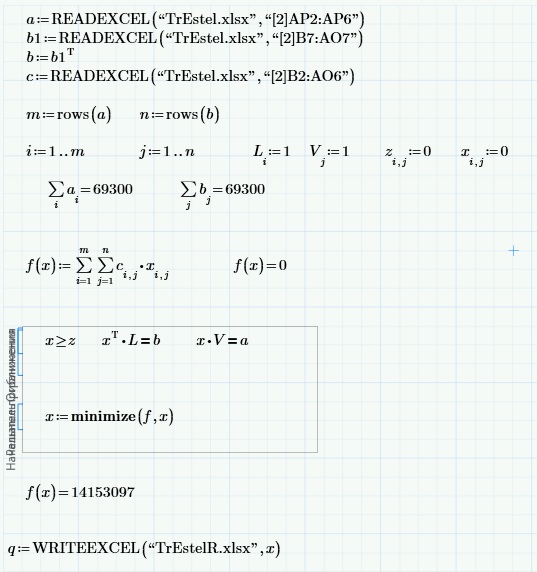 Оптимальный план
Достигнутые результаты
Принято решение использовать Транспортную задачу. Рассмотрен вариант приведения Транспортной задачи к задаче закрытого вида.
Cоставлена сводная таблица стоимости перевозки одного паллетоместа между всеми складами и дистрибьюторами.
Построена математическая модель. Сформулирована задача оптимизации.
Сформулированная задача решена в Mathcad.
Полученный план практически точно совпадает с выбором специалистов отдела логистики.
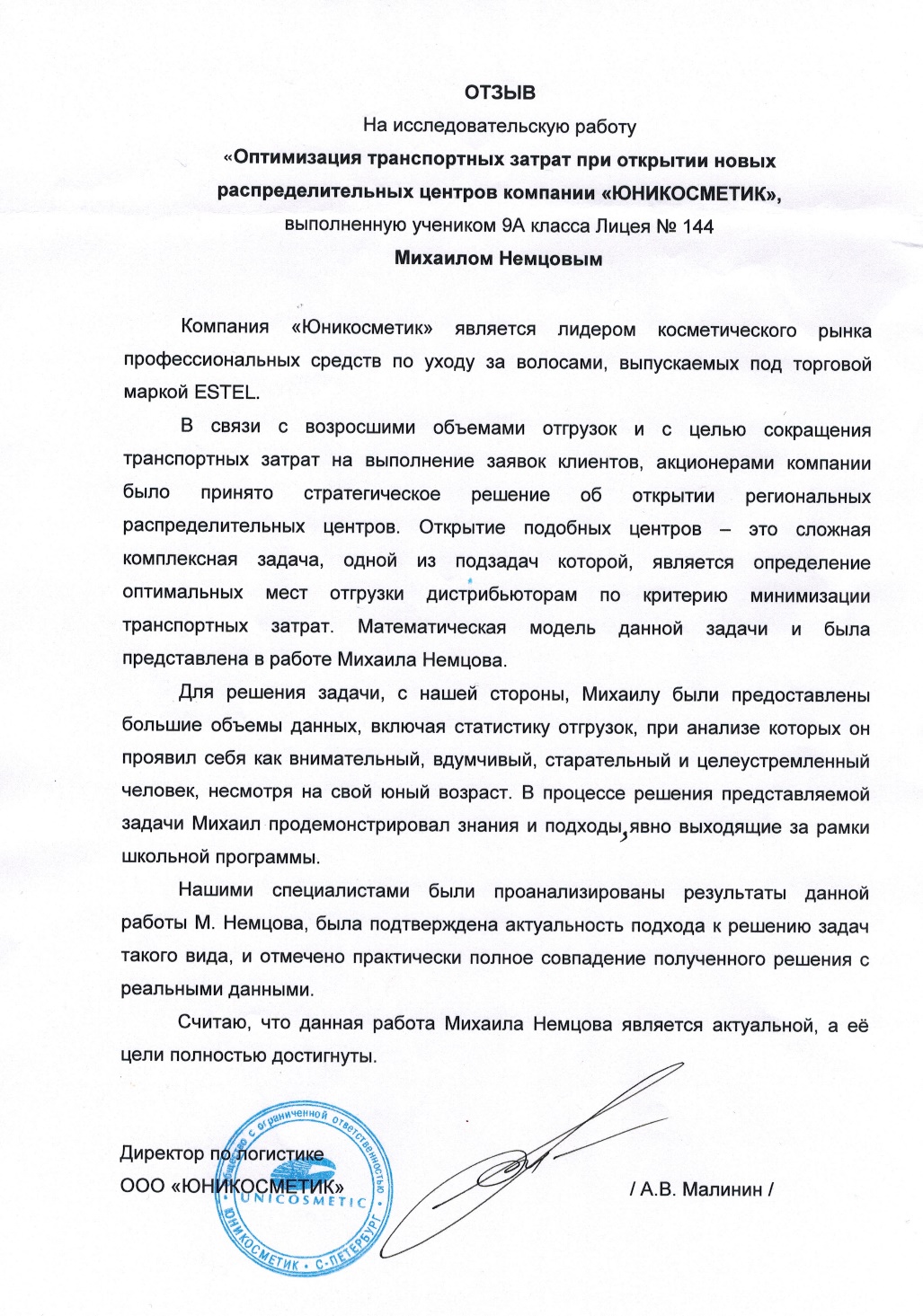 ГБОУ Лицей № 144
Оптимизация транспортных затрат при открытии новых РАСПРЕДЕЛИТЕЛЬНЫХ центров компании «ЮНИКОСМЕТИК»
Выполнил: ученик 9А класса
Михаил Немцов
Руководитель: учитель математики
Сычёва Ирина Валерьевна